Види сумнівів (Тім Стаффорд)
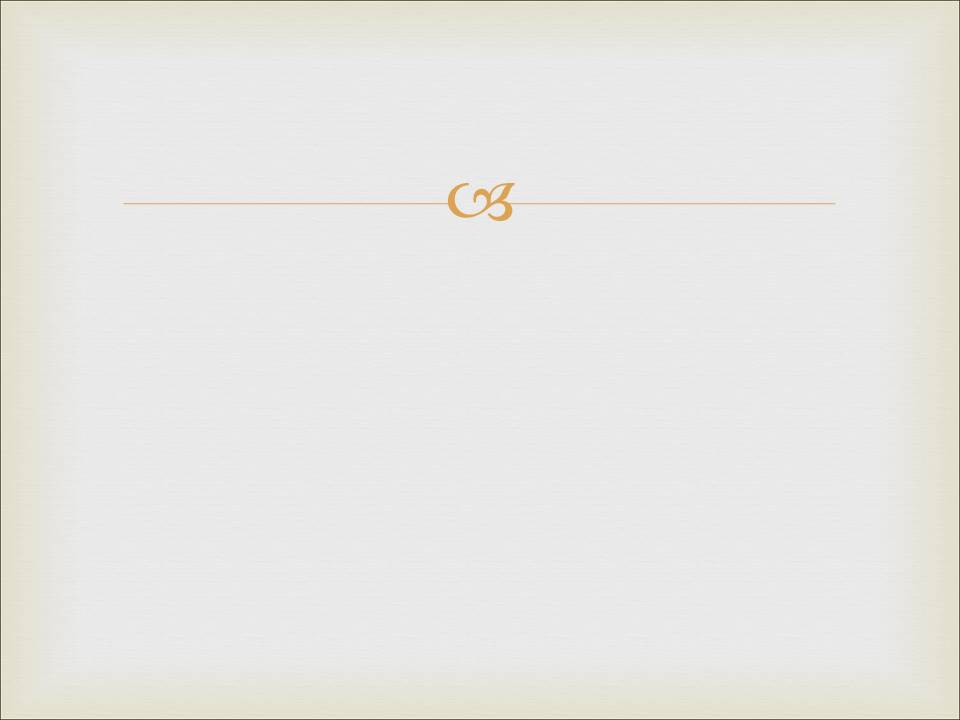 Сумніви кризи. Виникають під час особистих, кризових переживань
      (Смерть близьких, зрада тощо).
Види сумнівів (Тім Стаффорд)
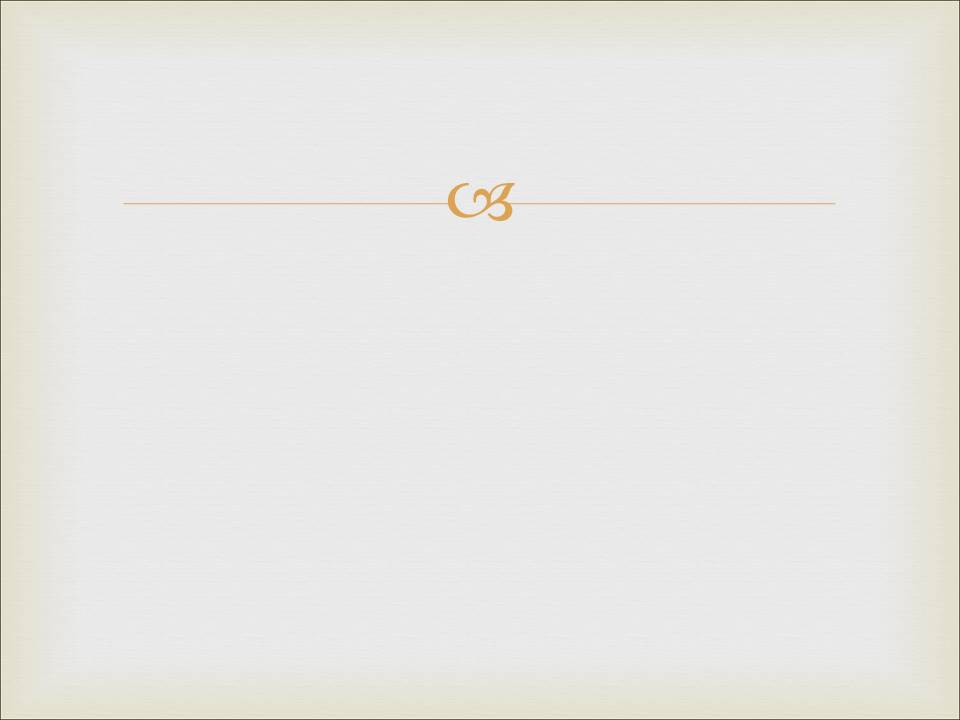 Інтелектуальні сумніви.
     Важко повірити в твердження християнства міркуючи  
     раціонально.
Види сумнівів (Тім Стаффорд)
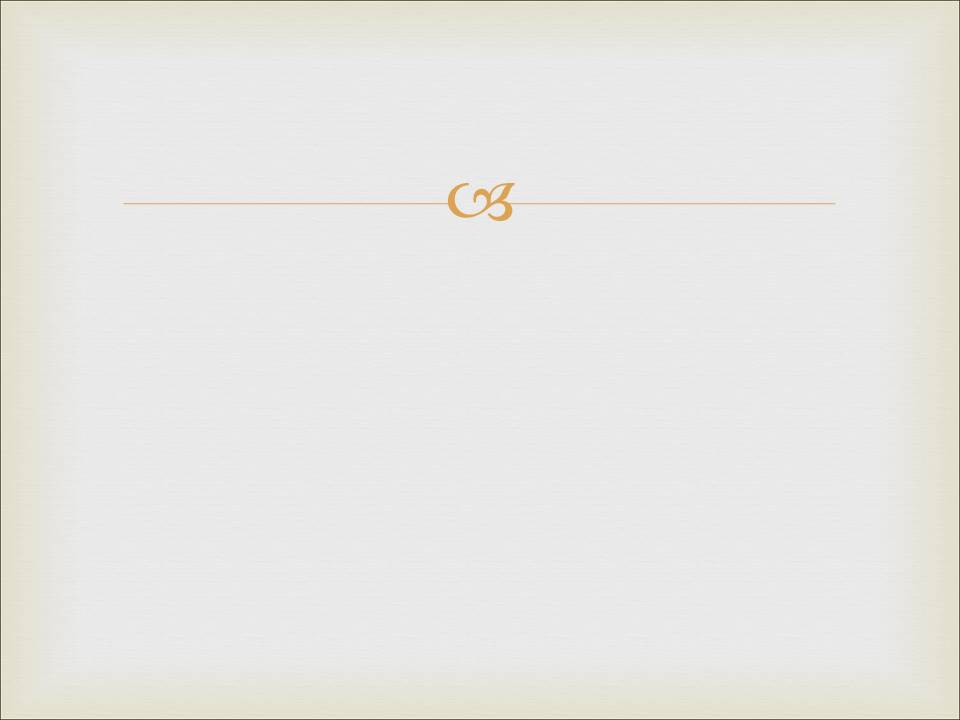 Інтелектуальні сумніви.
Атеїзм - ставить під сумнів існування Бога. 
     Віра в те, що Бога немає, потребує більших зусиль віри, ніж 
     віра в те, що Бог є.
Види сумнівів (Тім Стаффорд)
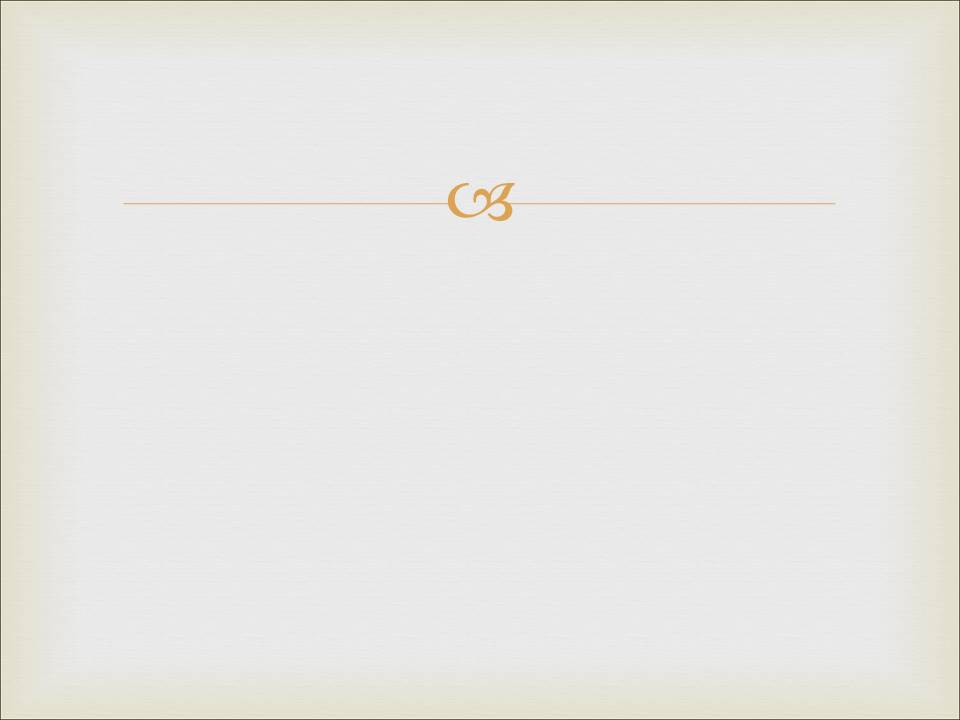 Інтелектуальні сумніви.
Агностицизм чи скептицизм-стверджують, що не можна 
      знати, чи існує Бог чи ні.      Неможливо жити згідно з цією позицією, з такими поглядами  
     щодо інших питань повсякденного життя.
Види сумнівів (Тім Стаффорд)
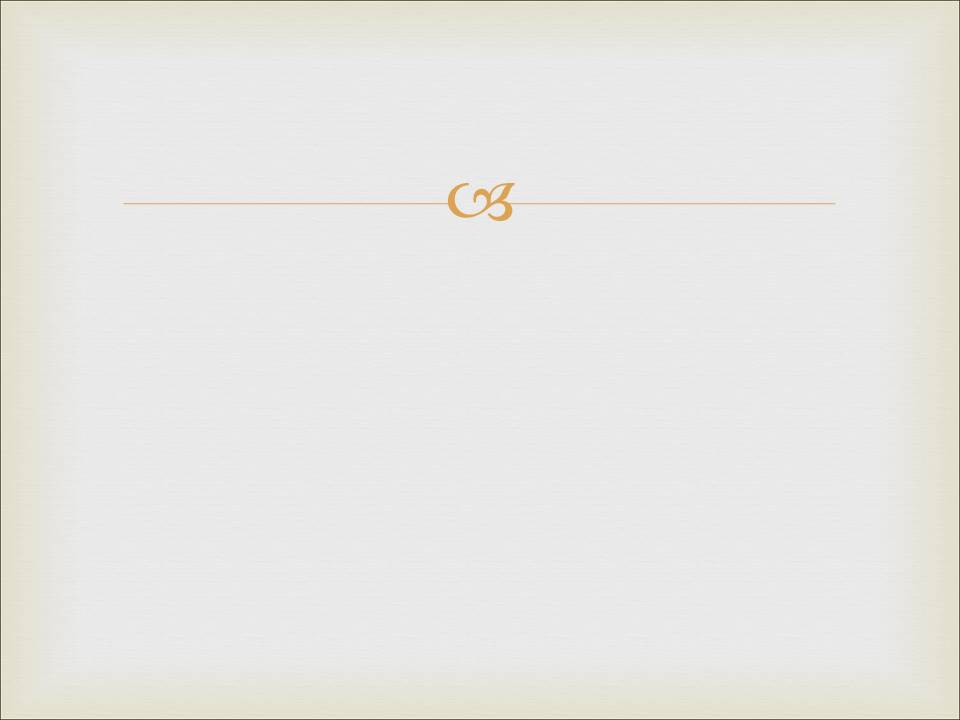 Інтелектуальні сумніви.
с) Цинізм-під сумнів ставить мотиви інших людей. 
    
    Циніки вважають, що вчинки інших людей доволі егоїстичні.
Види сумнівів (Тім Стаффорд)
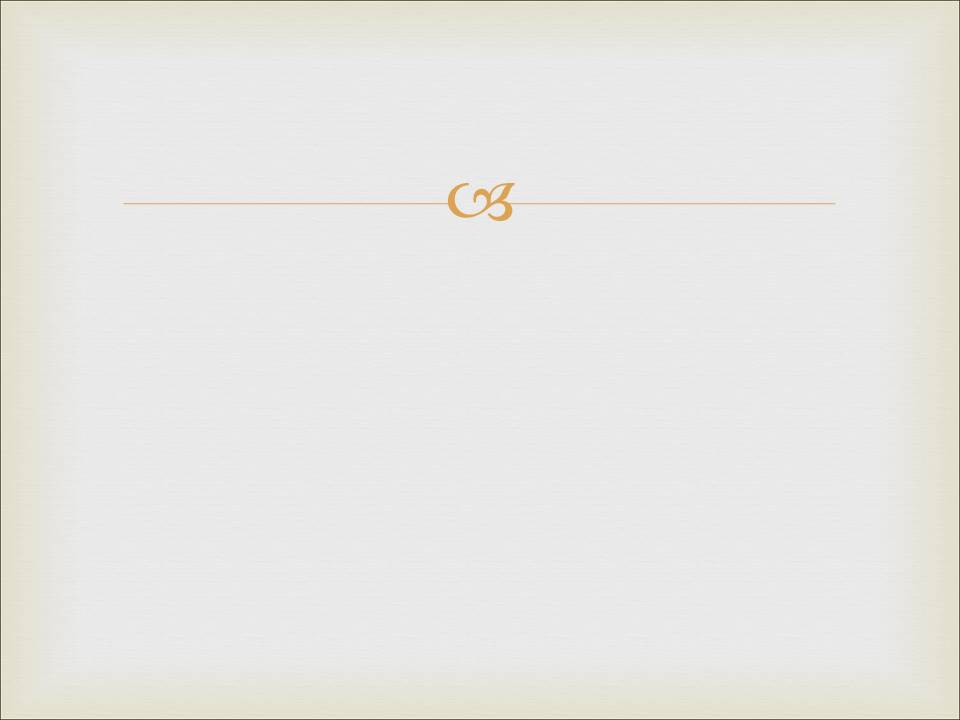 Інтелектуальні сумніви.
d) Гуманізм - людський розум ставиться найвищим авторитетом у визначенні правди . 

     Якщо людство матиме достатньо часу, то воно буде здатне розв’язати всі свої проблеми.  
     Гуманісти відкидають гріховне зіпсуття людської природи. 

     Платон вважав, що як би людина була навчена тому, що є добре, а що погано, то людина  
     ніколи не вибрала би чинити лихо. Тому всі проблеми людства – не в примиренні з Богом, а 
     в освіті.
Види сумнівів (Тім Стаффорд)
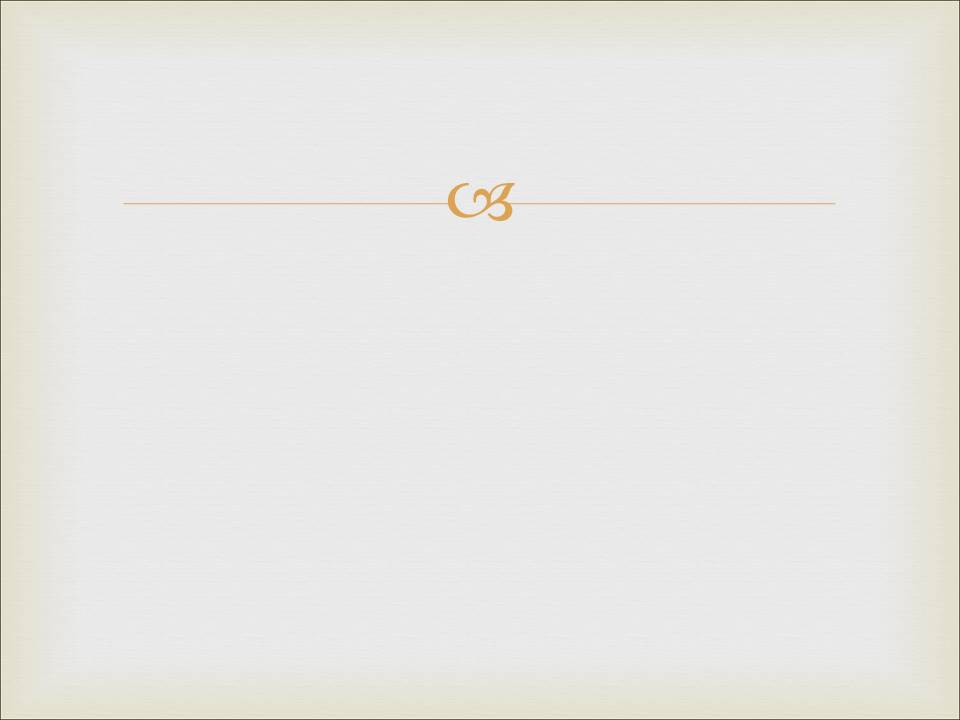 Інтелектуальні сумніви.
е) Матеріалізм - визнає лише матерію як складову правдивої реальности. Тому 
     реальність пізнається лише науковим методом. Фізичні закони непорушні,      
     тож дива неможливі. 
     Здебільшого матеріалісти є агностиками щодо можливості пізнати Бога. 
     Людина — це порошинка в безмежному просторі всесвіту. 
     Матеріалізм - це протиставлення гуманізму.
Види сумнівів (Тім Стаффорд)
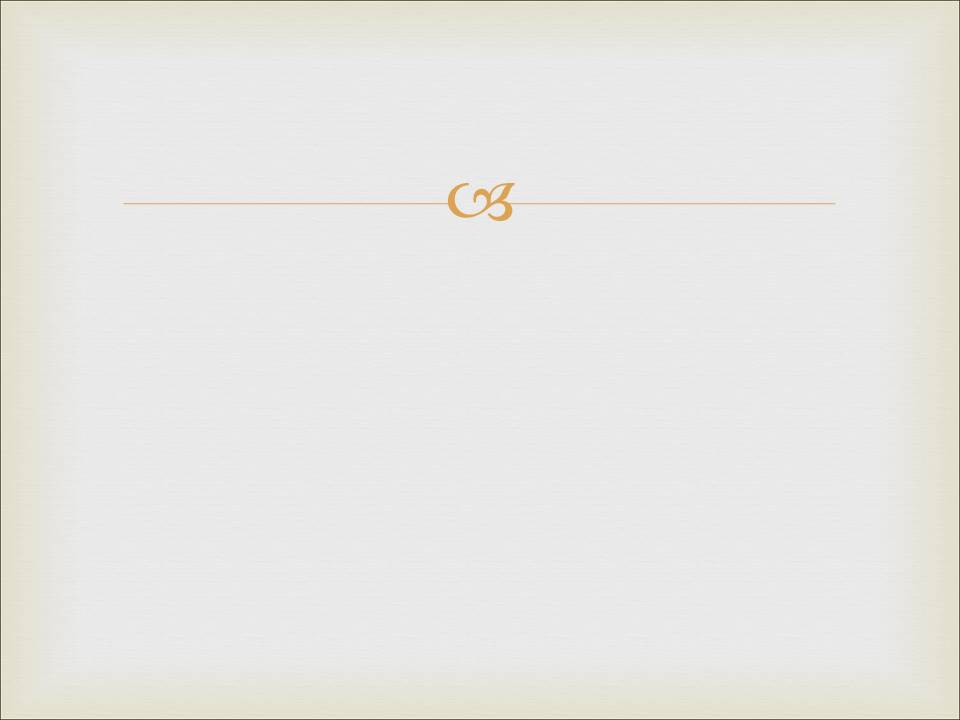 3. Пошук відповіді на сумніви в історії.
      Рене Декарт (1596-1650) – класичний приклад раціонального пошуку.        « Те, що можна поставити під сумнів, не є правдою. Є ті істини, в яких  
        не можна мати сумнівів. »      Безперечні істини:
Я думаю, одже я існую ( cogito ergo sum ).
Бог існує, тому що в мене (конечна істота) є уявлення про безмежну істоту.
Існує зовнішній світ, тому що Бог не може обманювати.
Види сумнівів (Тім Стаффорд)
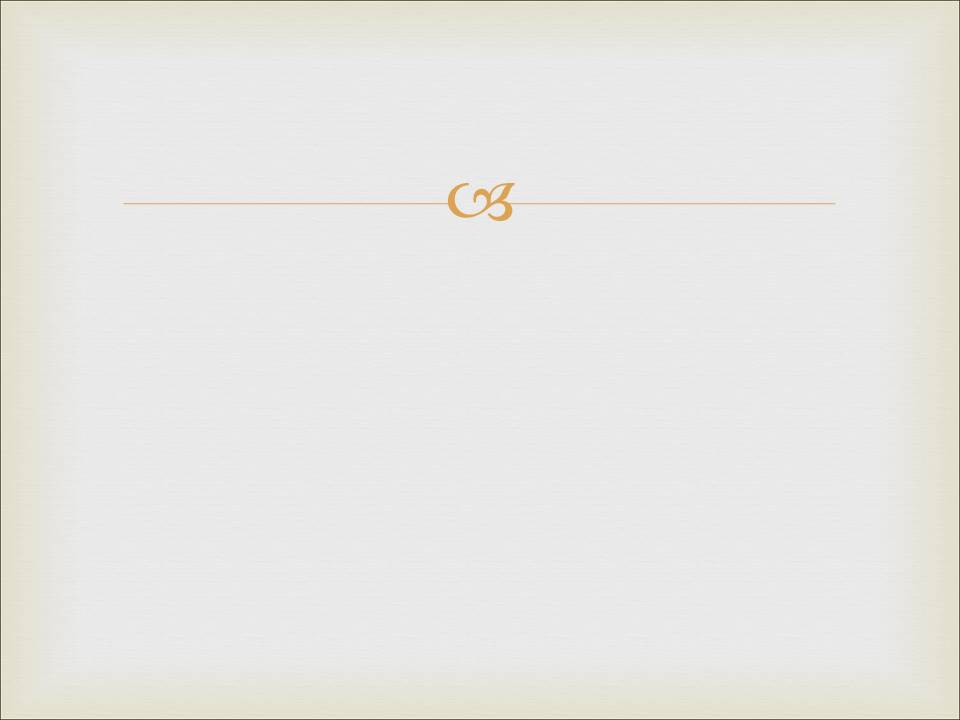 4. Необхідні вірування здорового глузду:
Я існую (неможливо заперечити).
Сьогодні я той самий, що й учора. Ми це твердження приймаємо на віру.
Є інші розумні істоти поза моєю свідомістю. Неможливо довести, тому приймаємо на віру.
Усвідомлення духовної війни
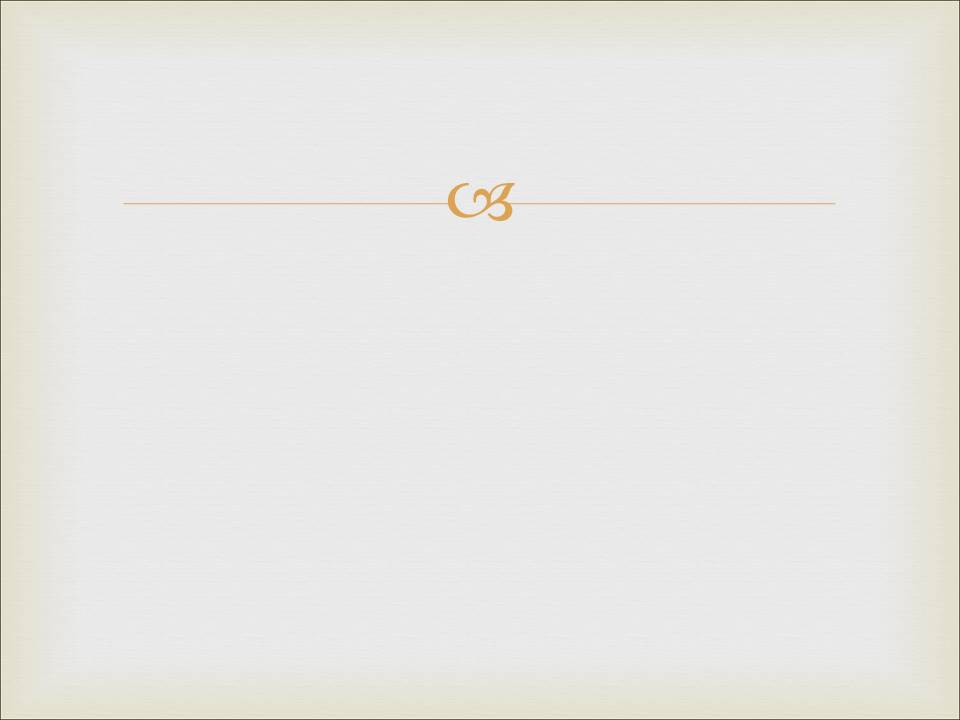 Диявол засліплює уми 1Кор 2:14 «тілесна людина не приймає речей, що від Божого Духа…бо вони розуміються тільки духовно». Це демонструє основну обмеженність апологетики. 
        
        Нам слід розуміти, що все, що ми маємо зробити – це лише надати якусь розумну відповідь на 
        сумніви. Але ми не зможемо когось ось так переконати чи цілком комусь довести правдивість  
        християнських тверджень. Тим більше скептику, який сумнівається, не можемо нічого   
        довести. І тільки праця Святого Духа конче потрібна для переконання, для докору, для 
        посилення, щоб людина побачила хибність своєї позиції і прийняв правдиве християнське 
        світобачення.
Усвідомлення духовної війни
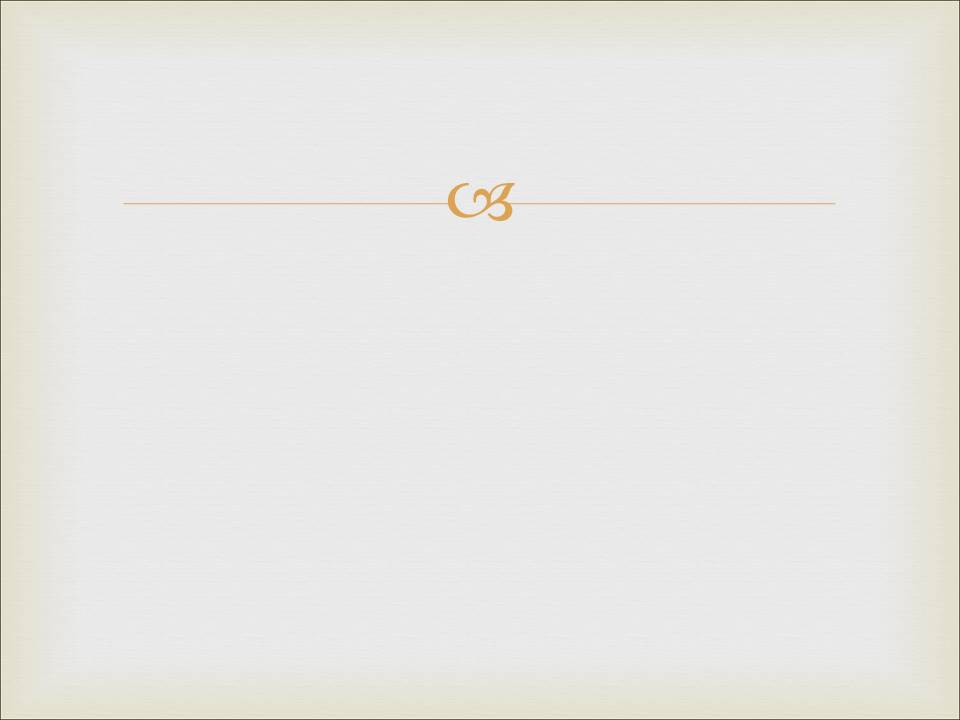 Опір Божим моральним стандартам. «люди темряву більш полюби, як світло – лихі бо були їхні вчинки!». 
      
      Люди чудово здають справу в тому, що це здорова істина. Але  
      люди люблять більше гріх, саме більше аморальний спосіб  
      життя.